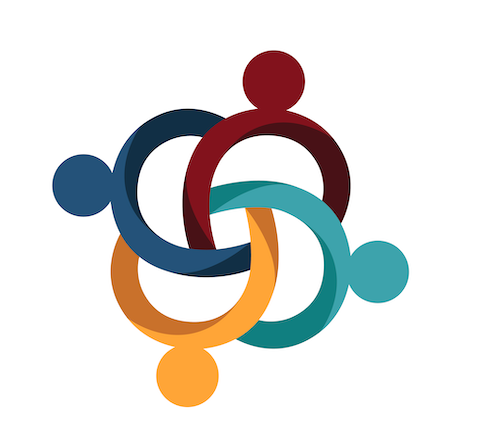 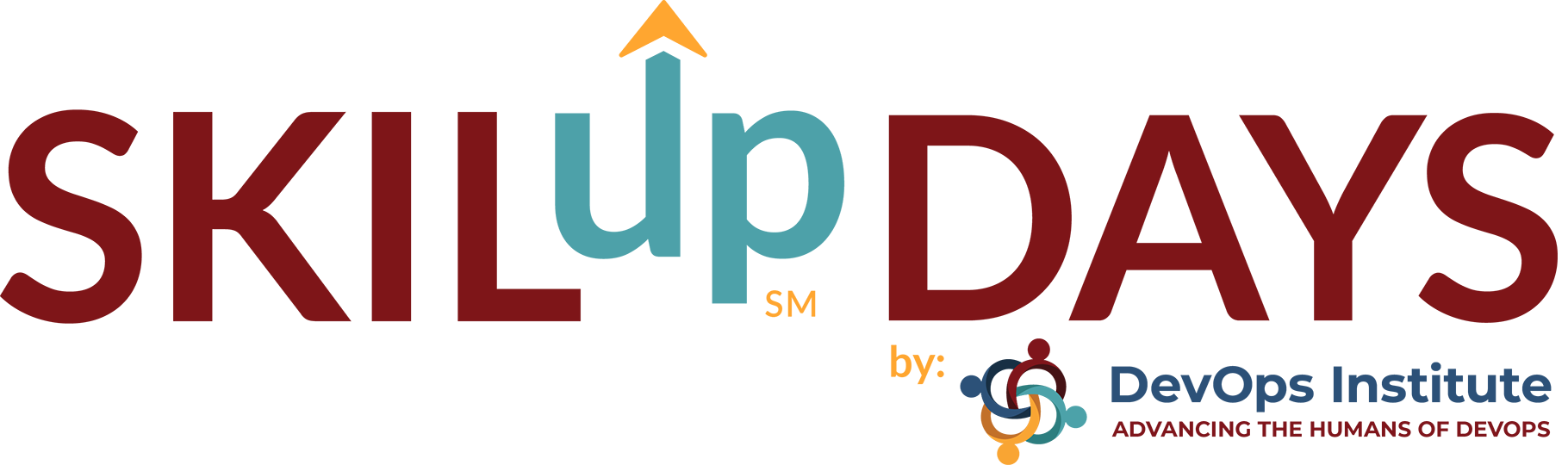 Martyn Coupland
Senior Technical Consultant
Ensono
@mrcoups
martyn@devopsdevops.com
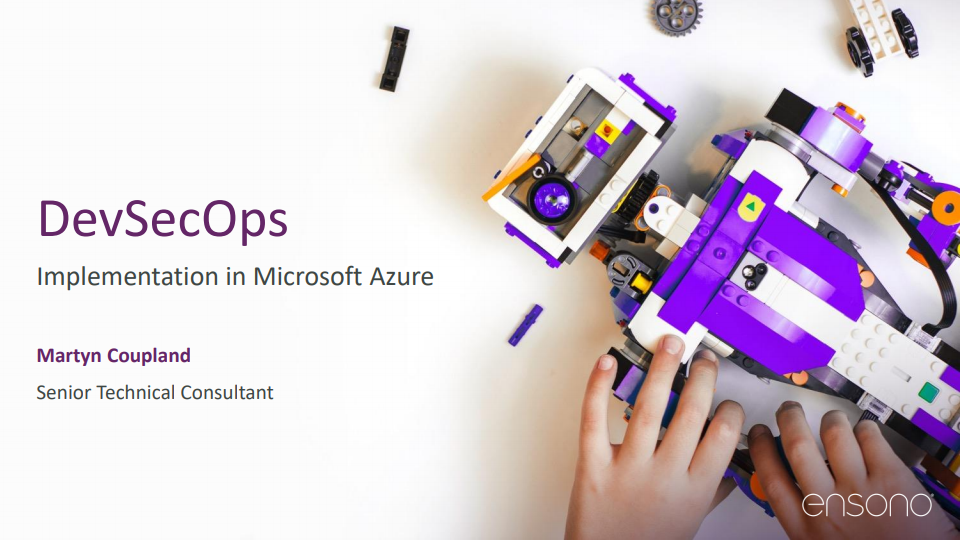 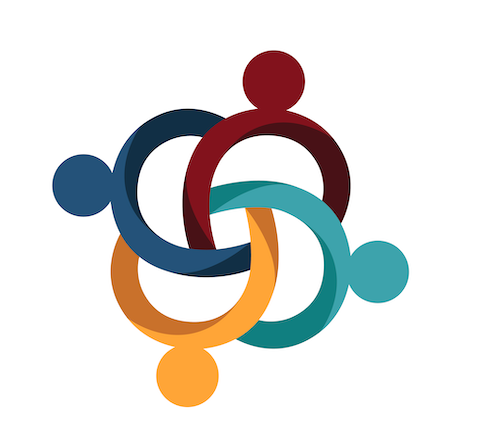 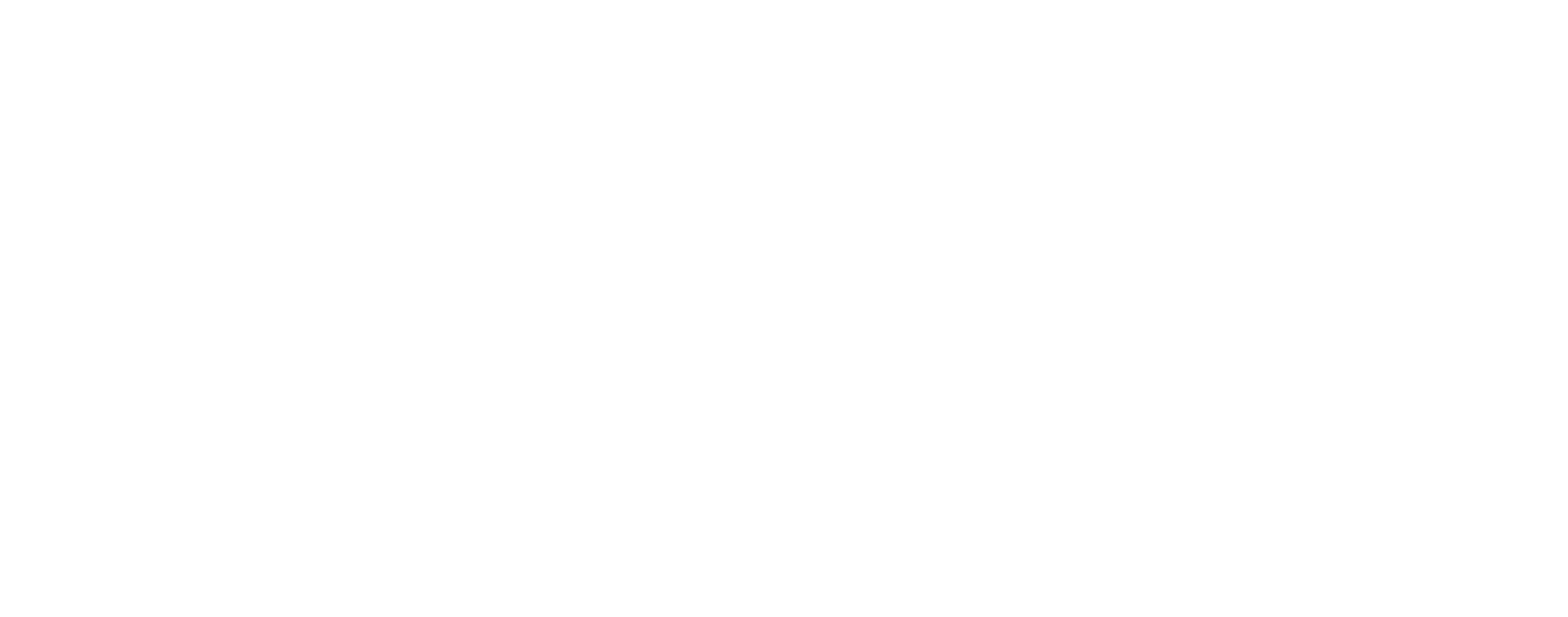 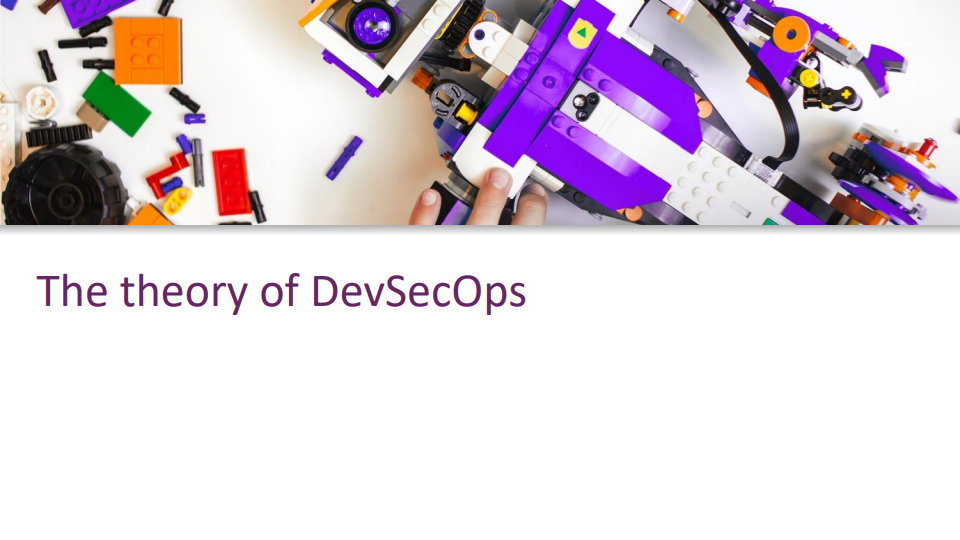 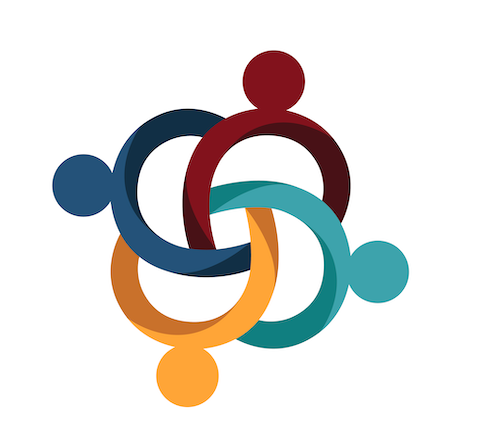 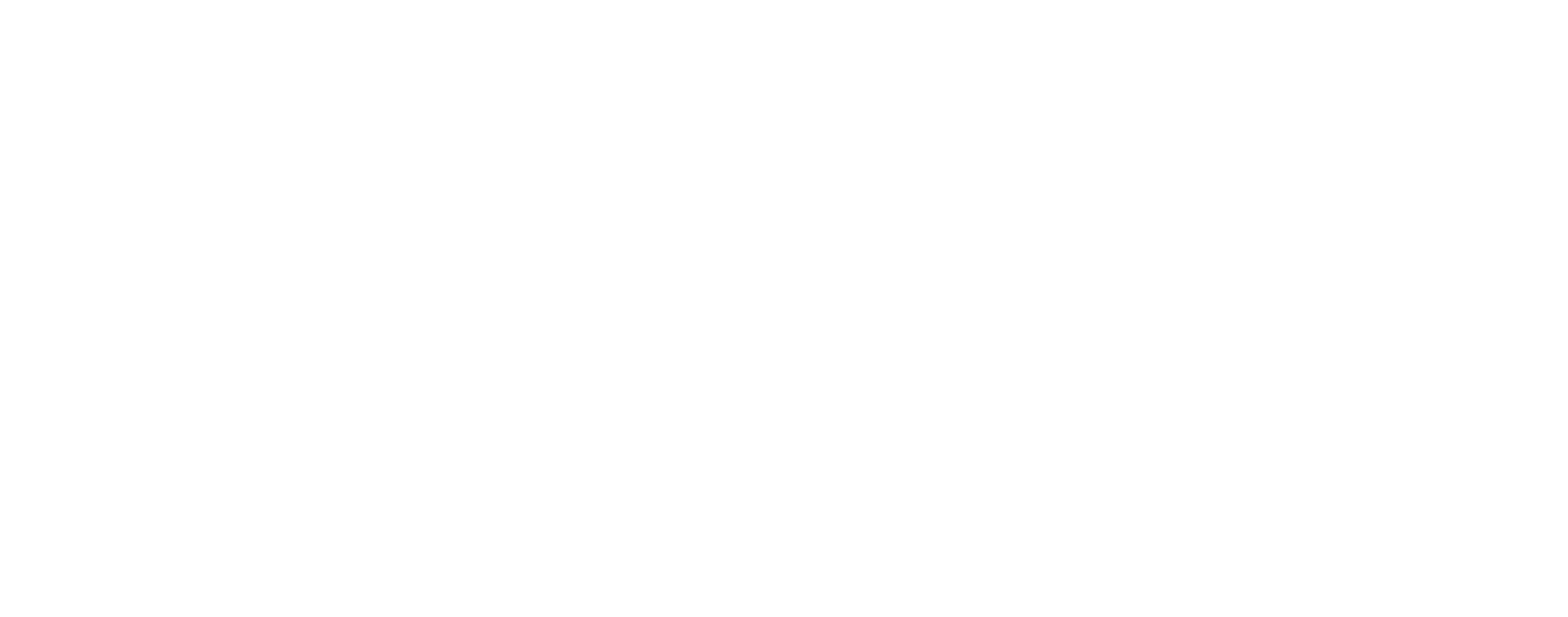 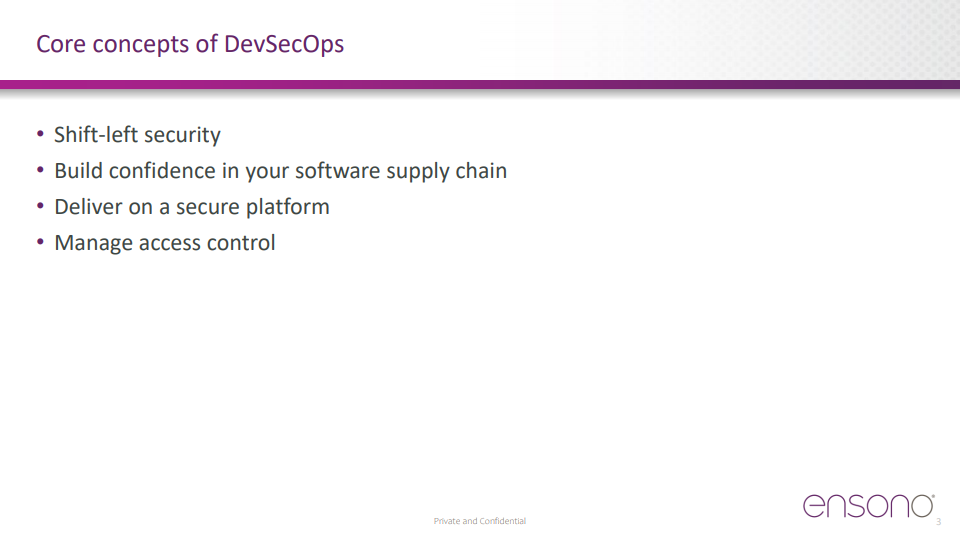 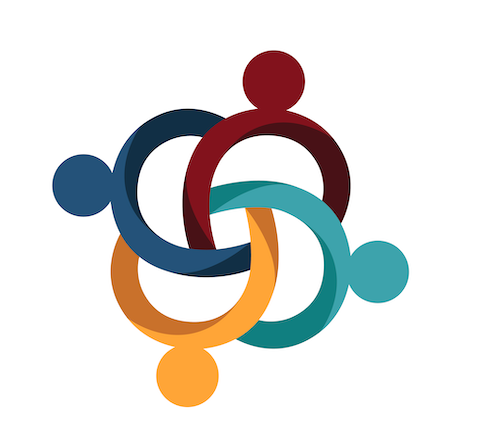 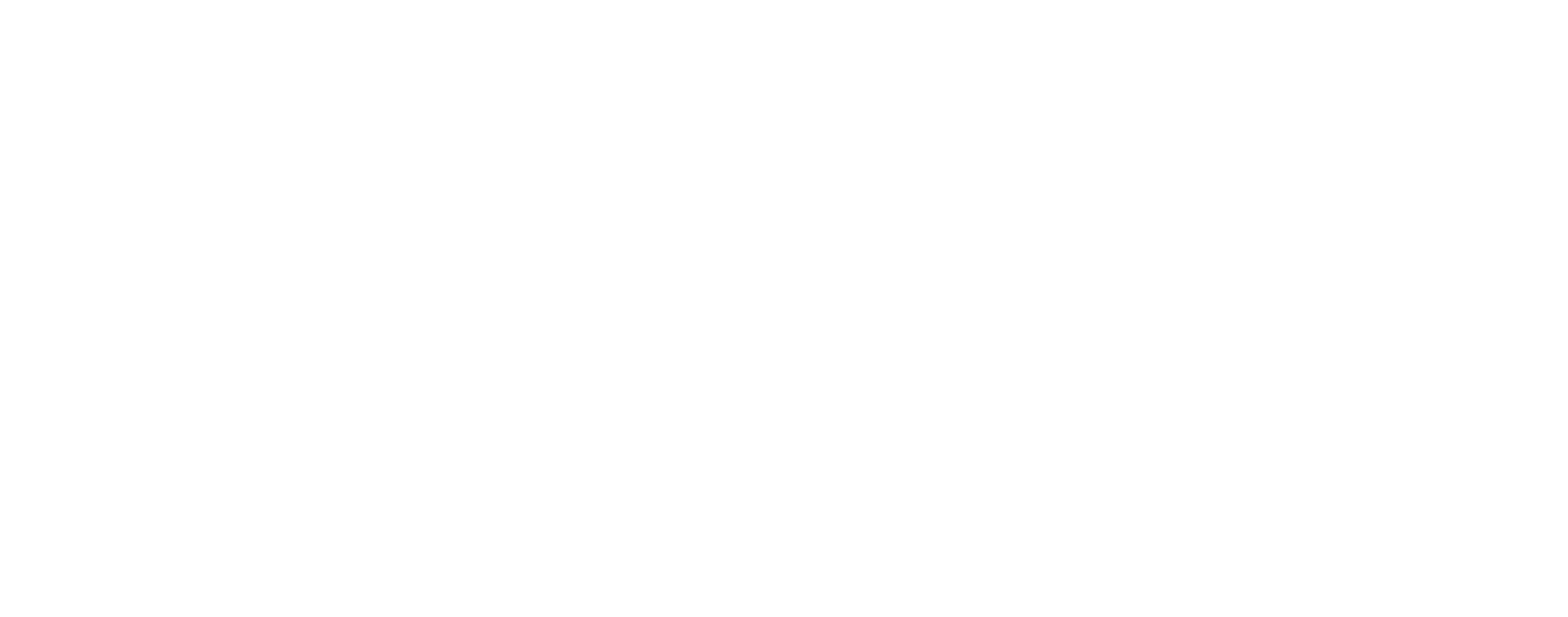 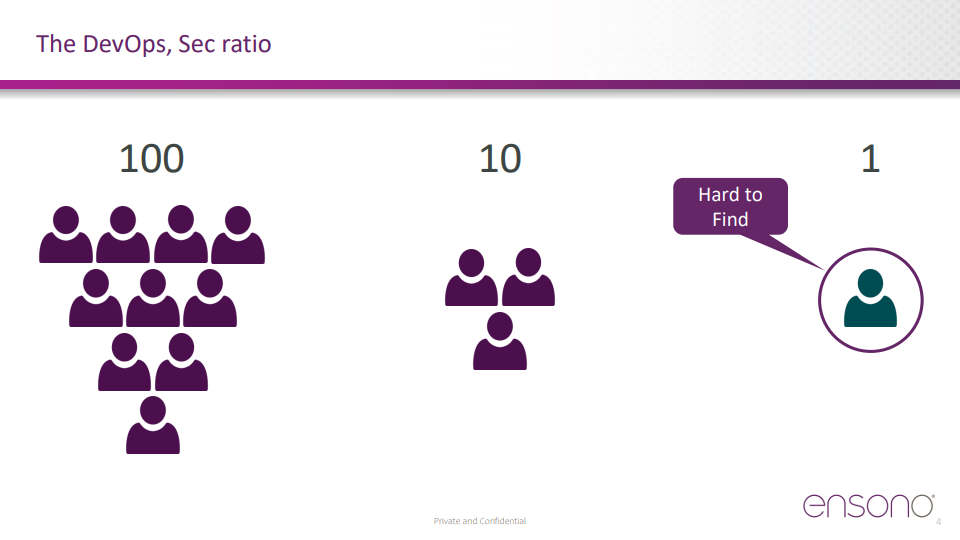 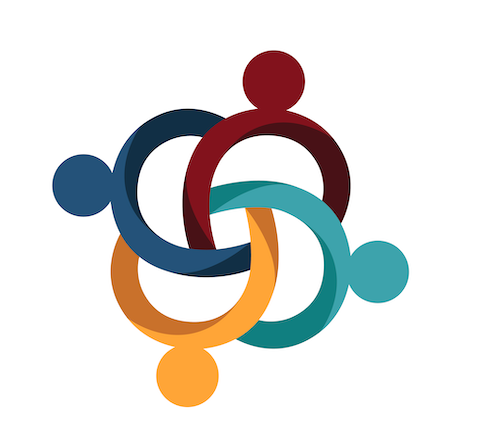 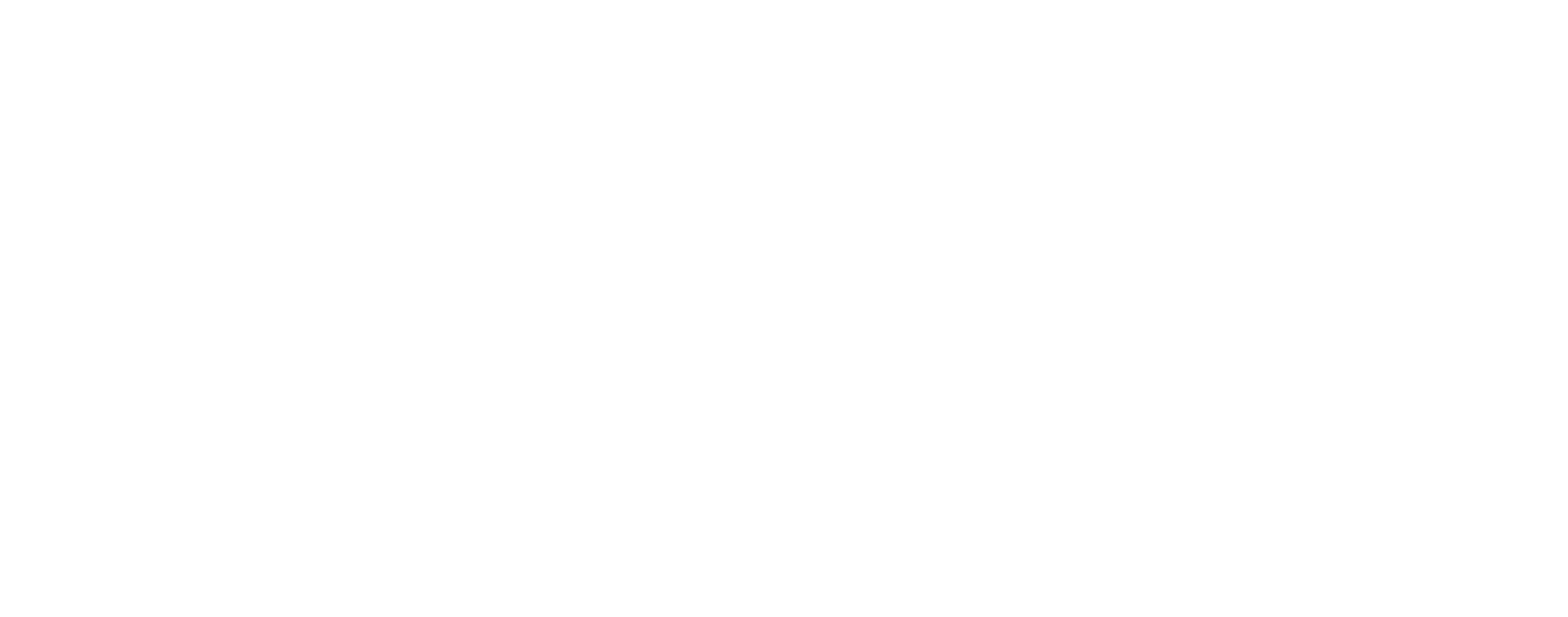 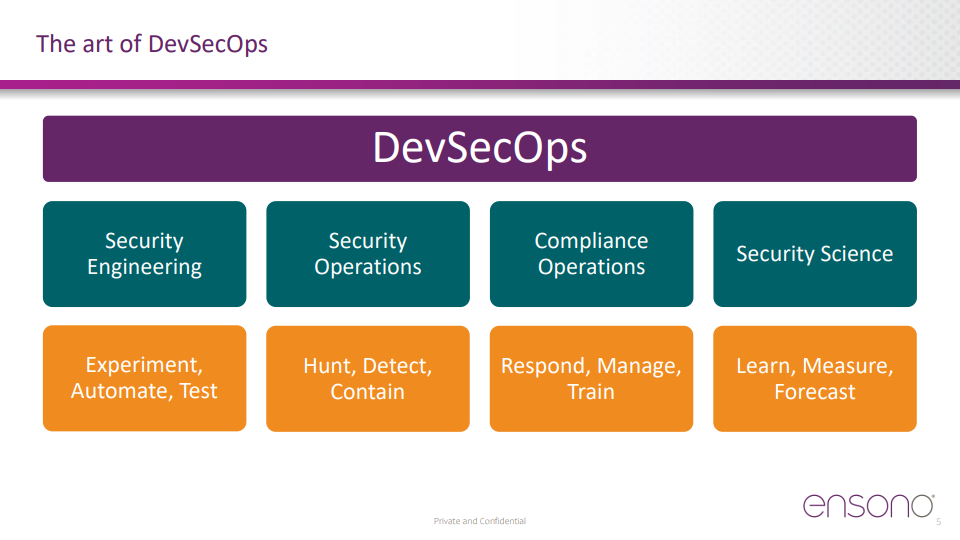 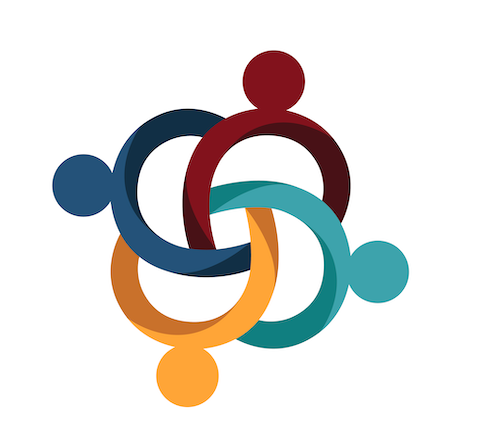 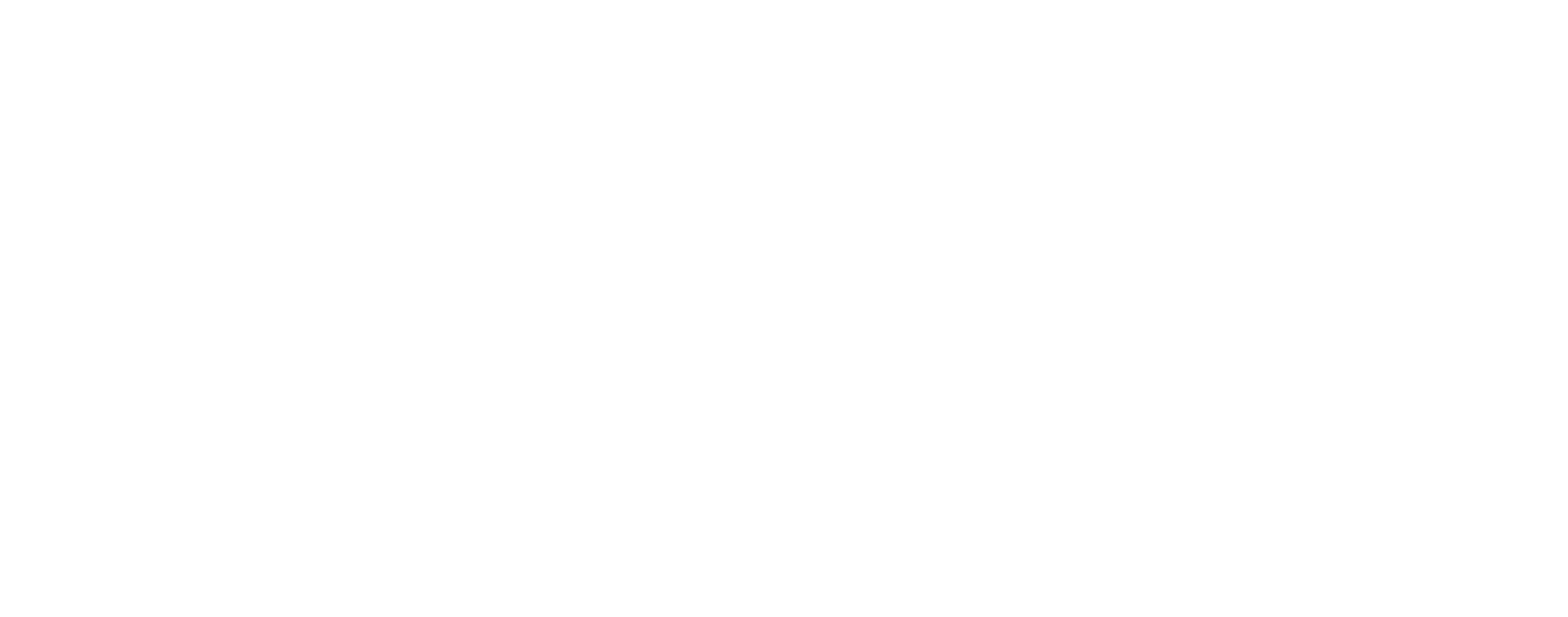 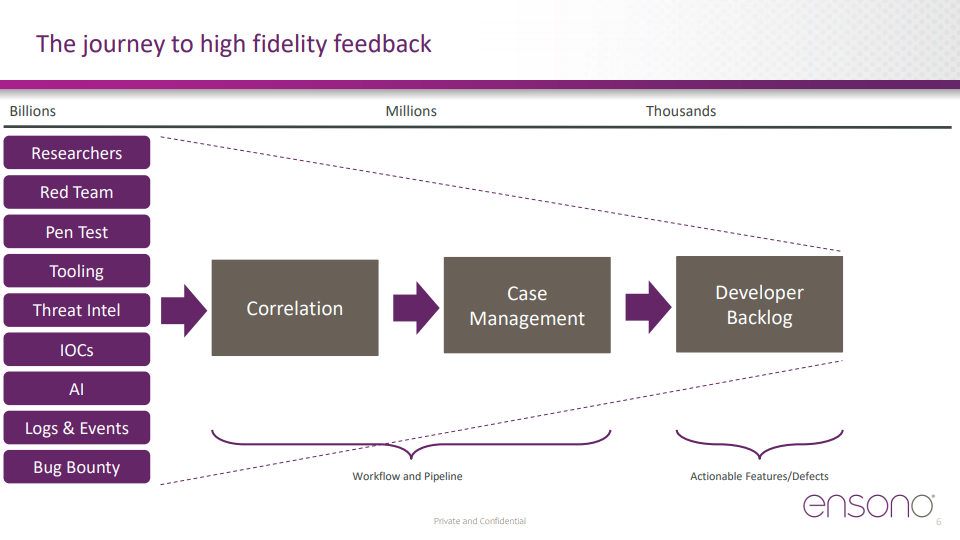 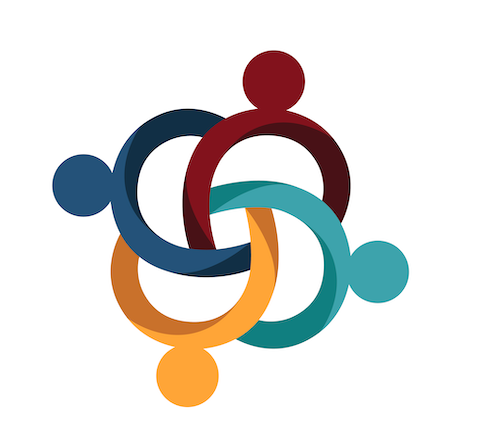 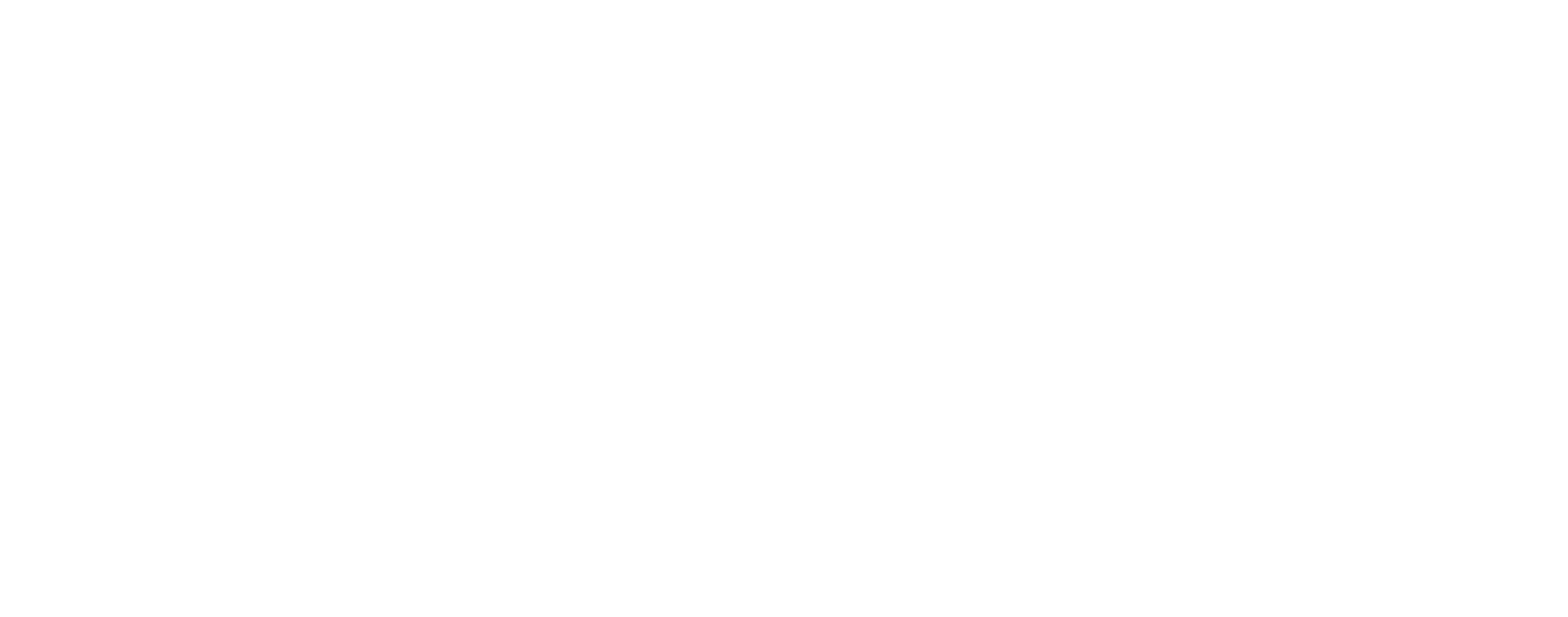 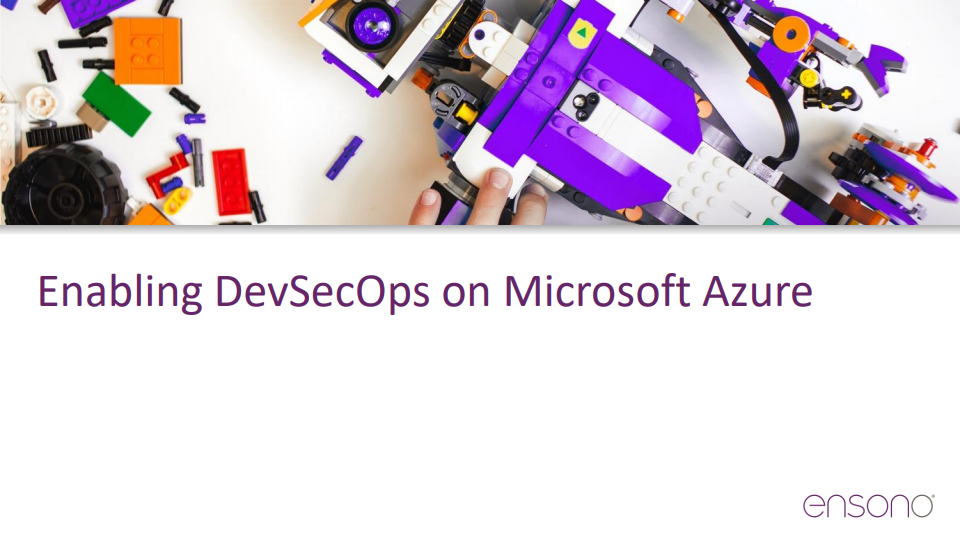 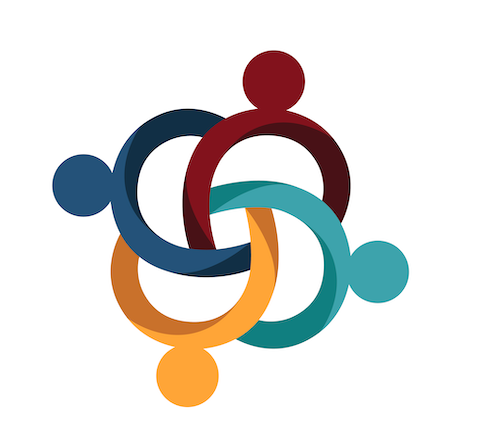 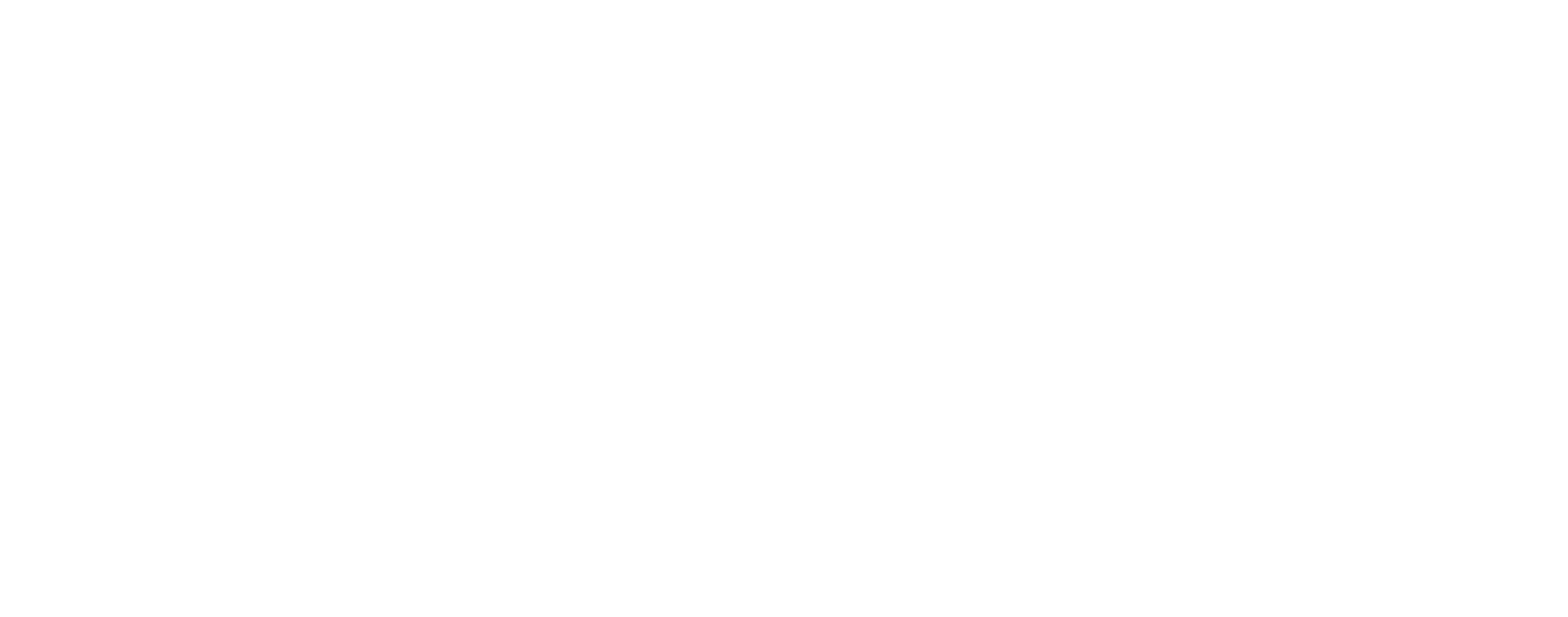 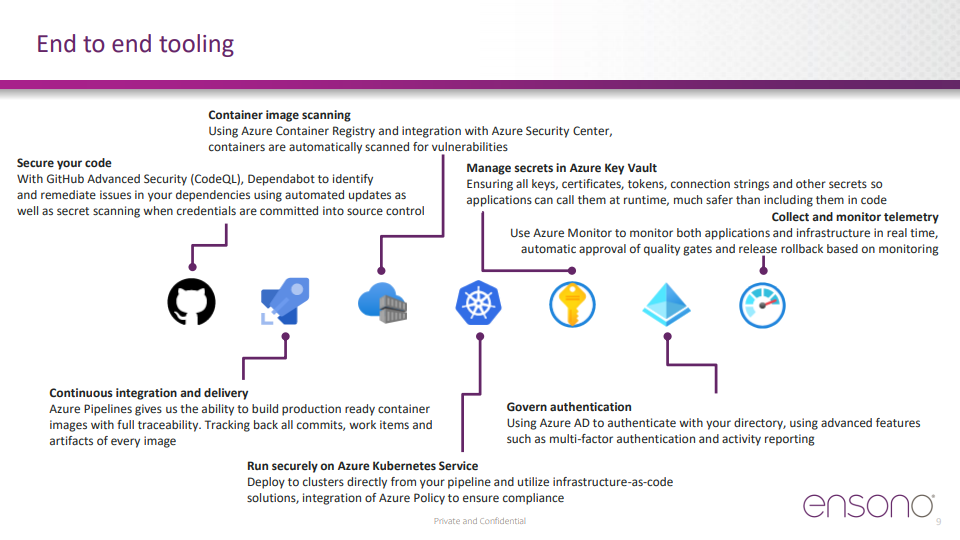 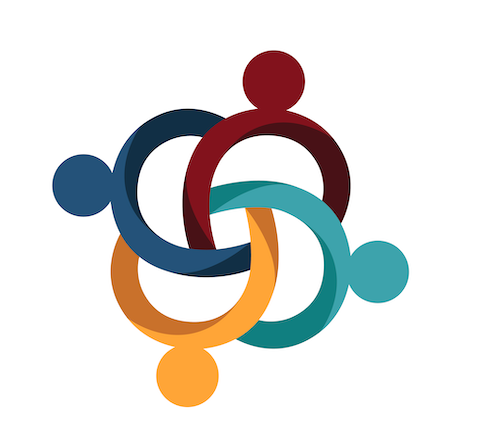 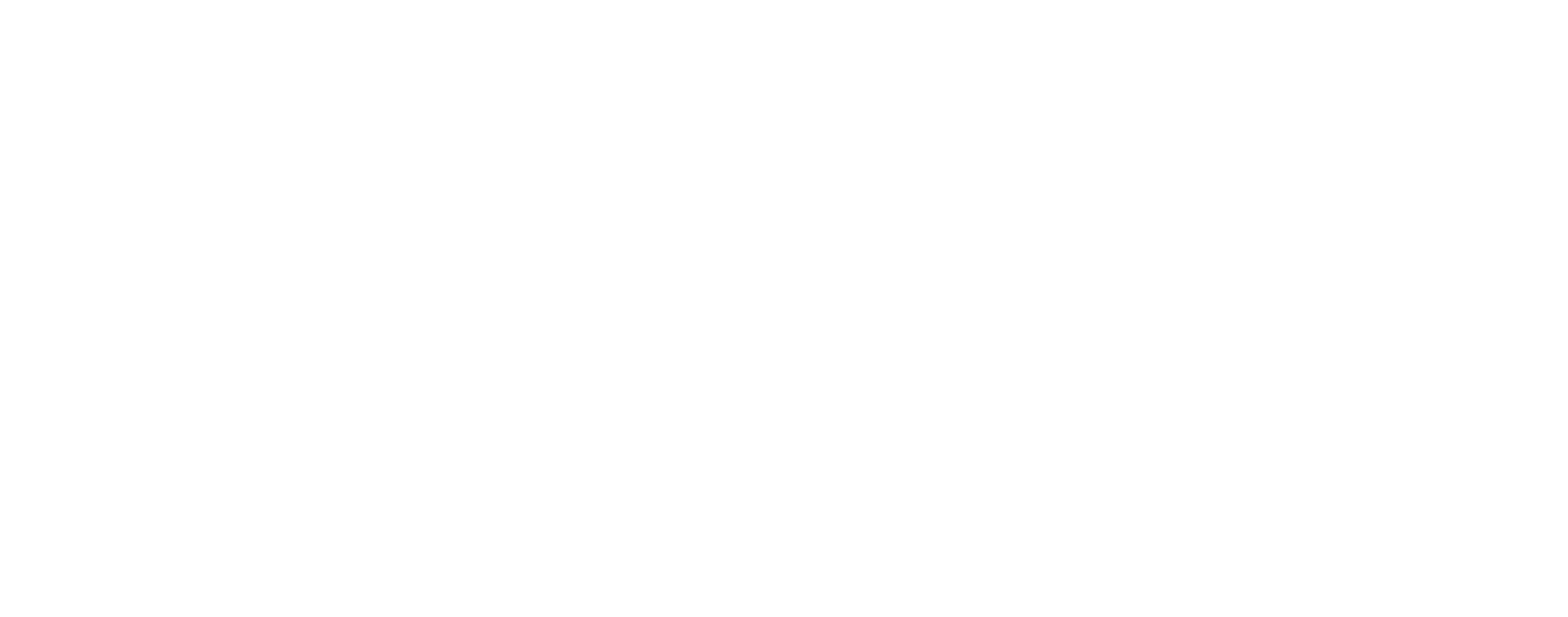 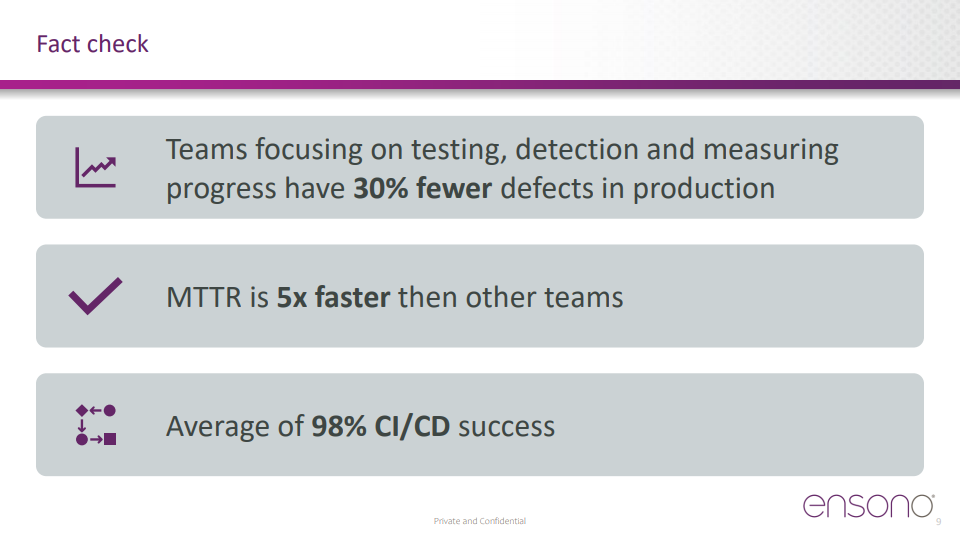 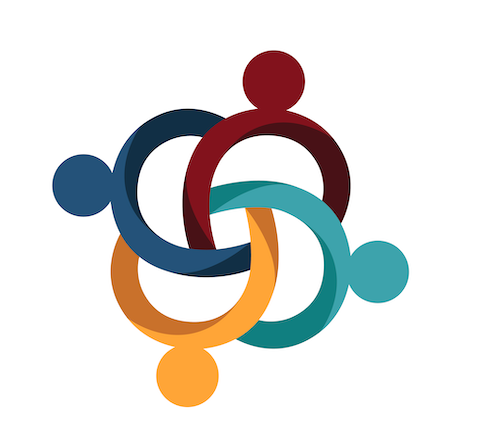 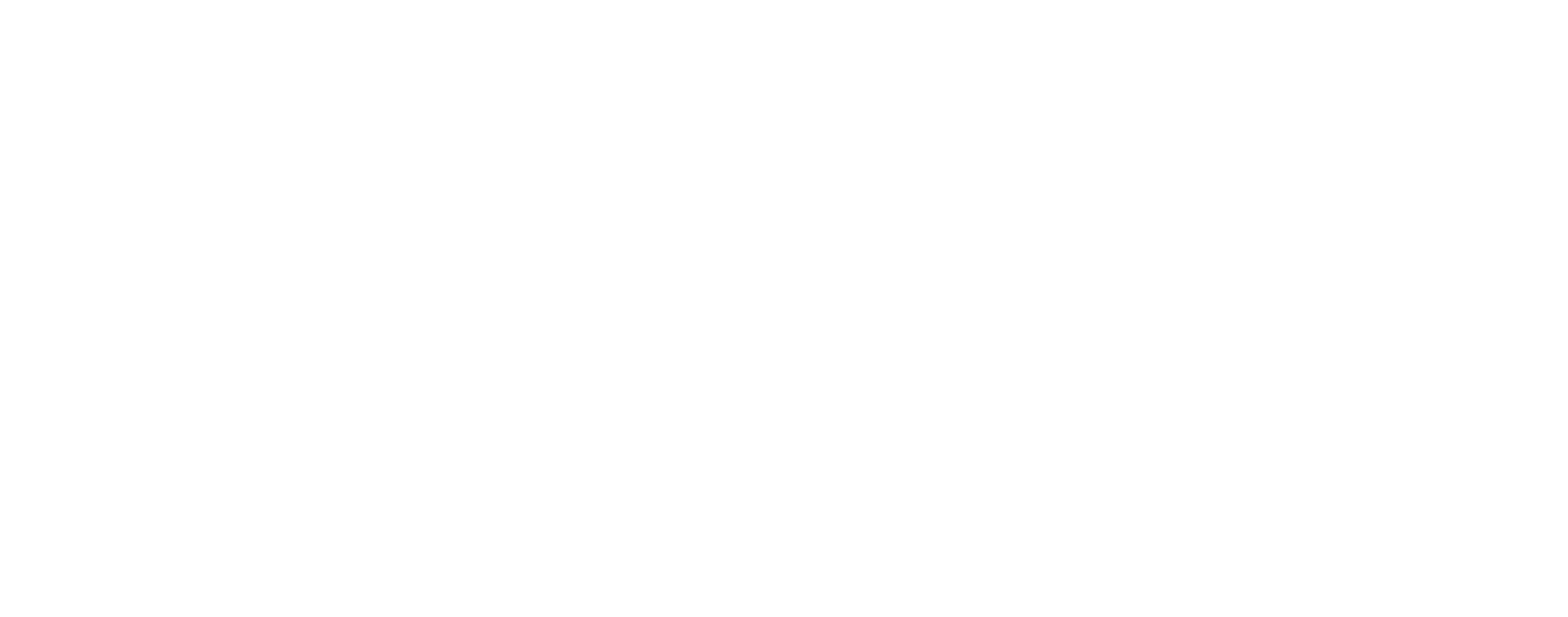 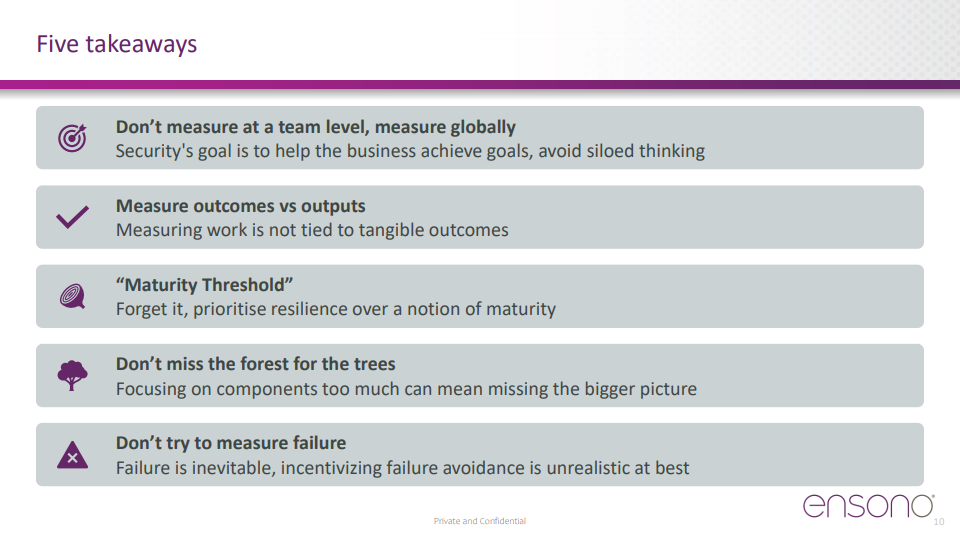 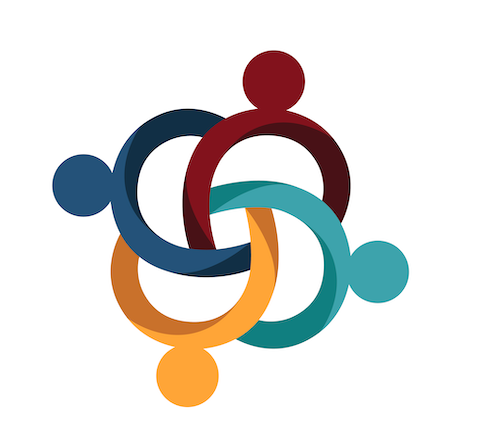 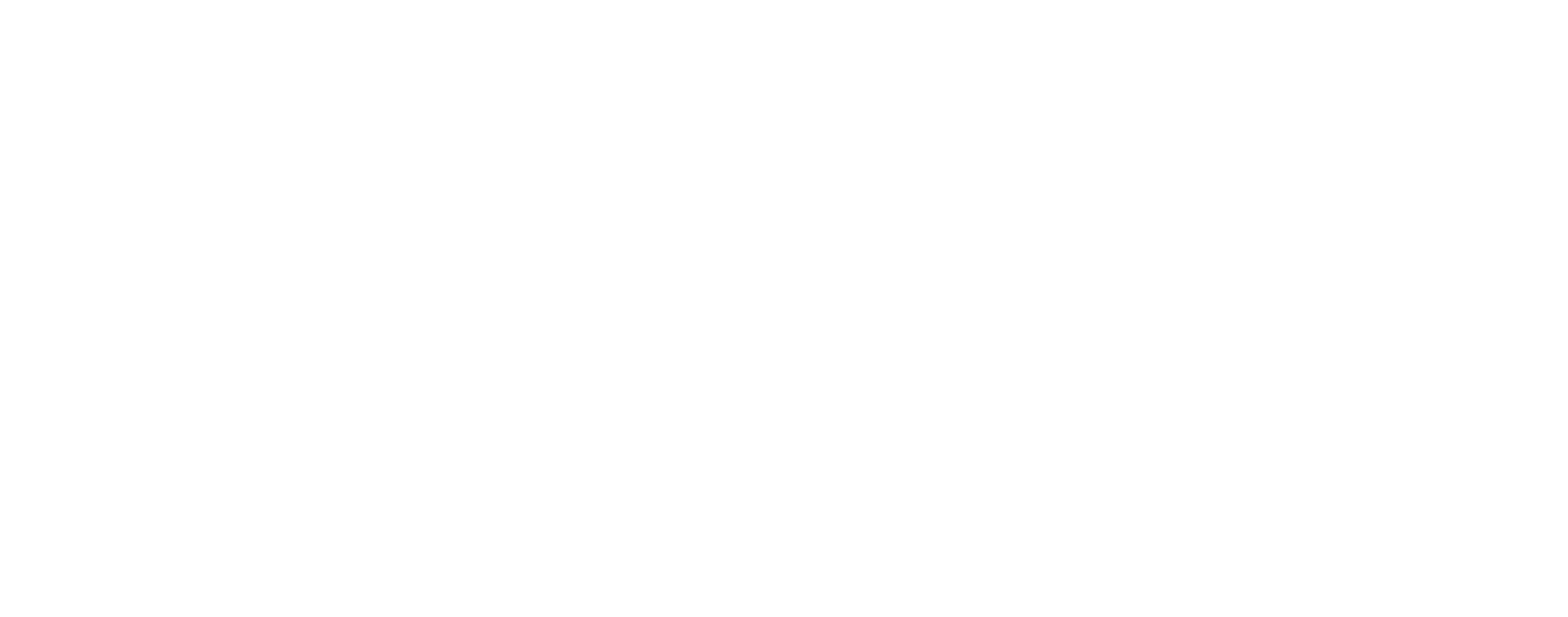 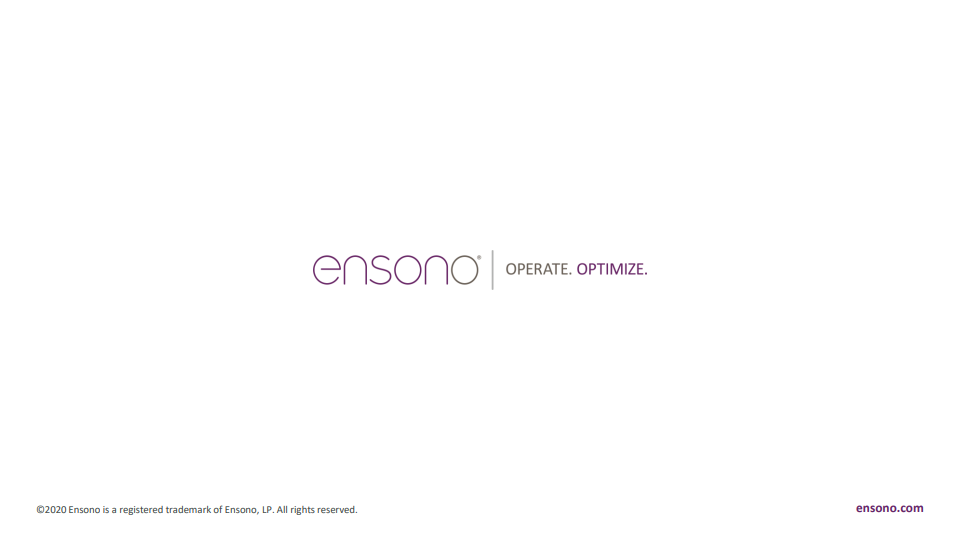 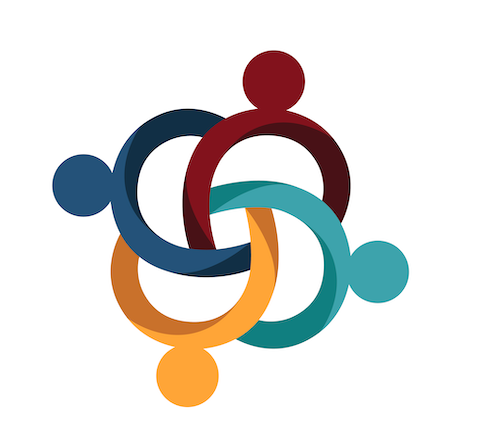 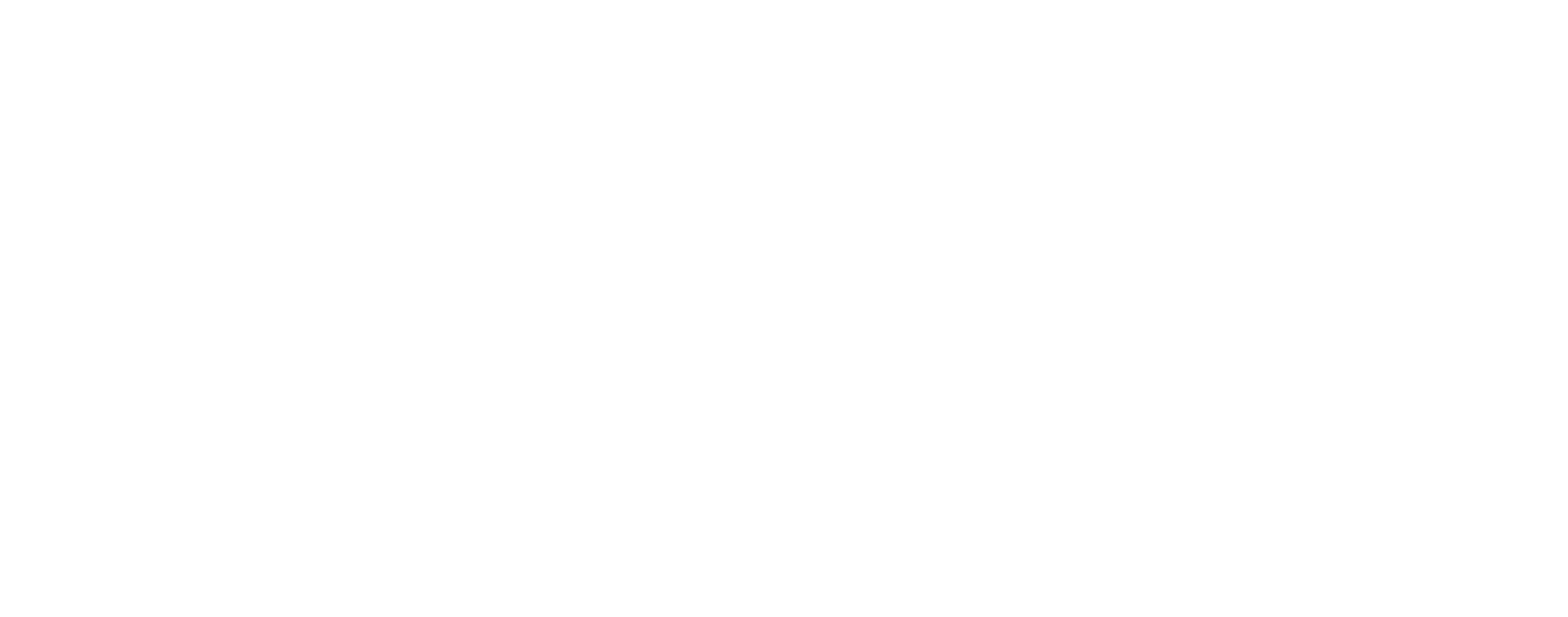 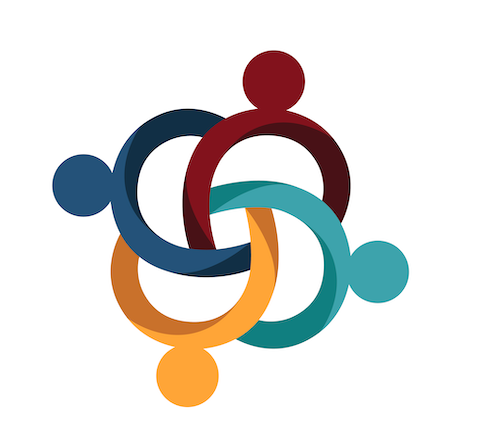 THANK YOU!
Meet me in the Network Chat Lounge for questions
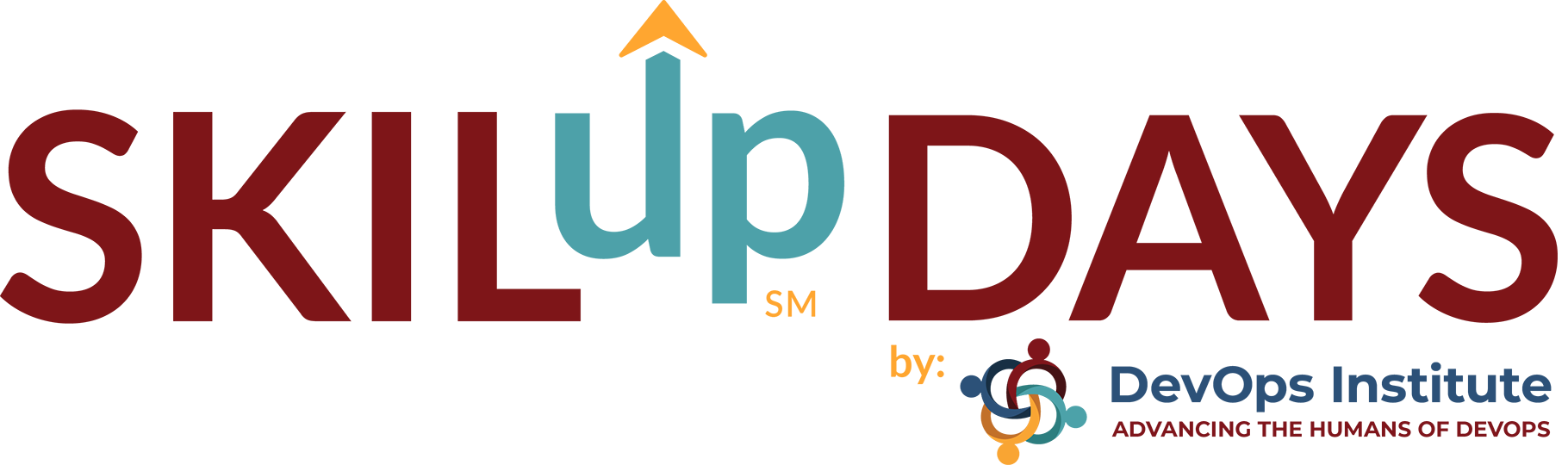